ware heldendom
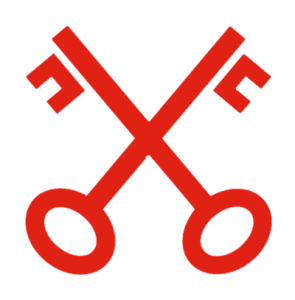 situatie
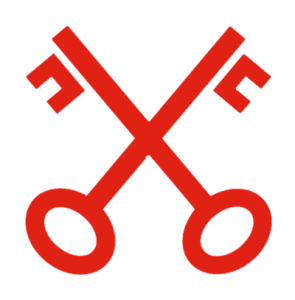 prestatie
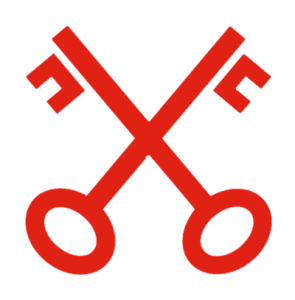 motivatie